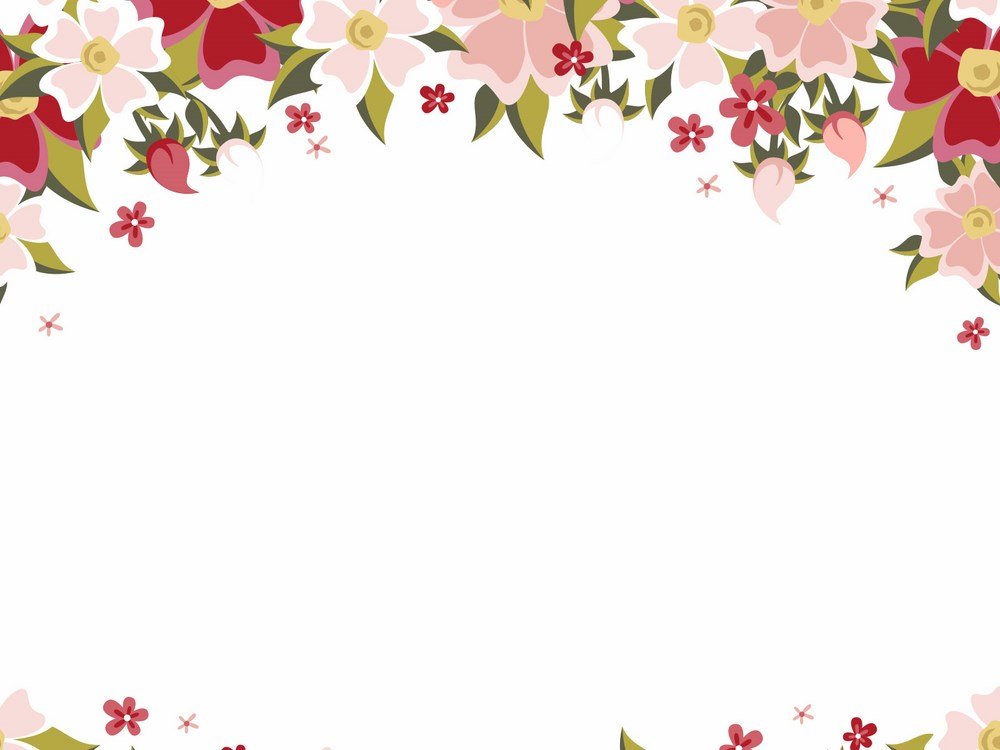 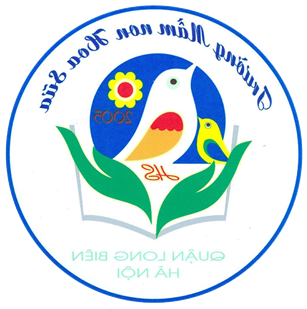 Đồng hành cùng bé
PHÒNG GD & ĐT QUẬN LONG BIÊN
TRƯỜNG MẦM NON HOA SỮA
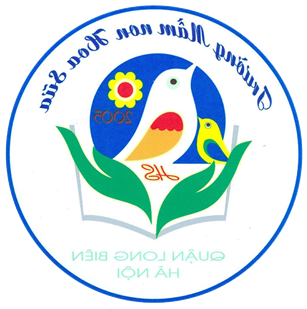 Lĩnh vực phát triển thẩm mỹ 

Đề tài: Vẽ cuộn len

Giáo viên thực hiện: Phùng Thanh Thúy
Lứa tuổi: 24-36 tháng
Năm học 2021 - 2022
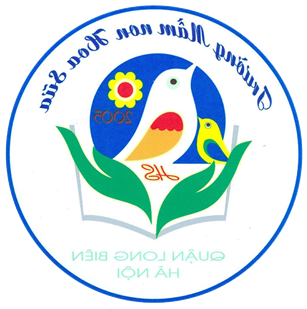 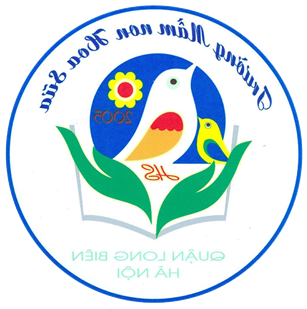 Đồng hành cùng bé
Đồng hành cùng bé
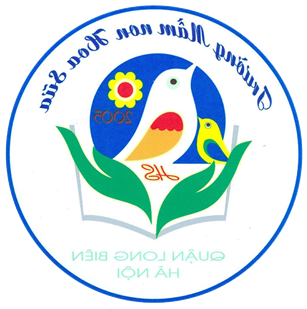 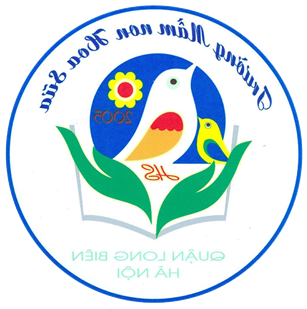 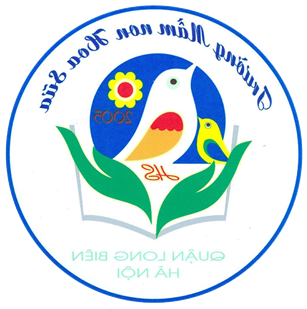 Đồng hành cùng bé
Đồng hành cùng bé
Đồng hành cùng bé
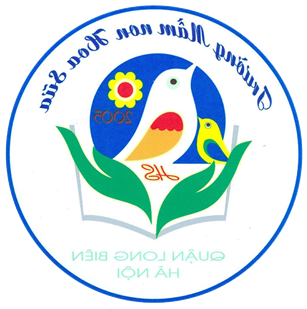 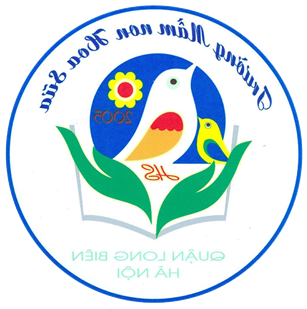 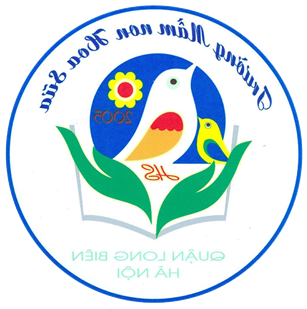 Đồng hành cùng bé
Đồng hành cùng bé
Đồng hành cùng bé
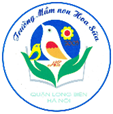 Đồng hành cùng bé
Chào tạm biệt 
và hẹn gặp lại các con !
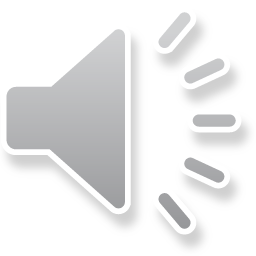